МУНИЦИПАЛЬНОЕ БЮДЖЕТНОЕ ДОШКОЛЬНОЕ ОБРАЗОВАТЕЛЬНОЕ УЧРЕЖДЕНИЕ «ДЕТСКИЙ САД ОБЩЕРАЗВИВАЮЩЕГО ВИДА «СОЛНЫШКО»
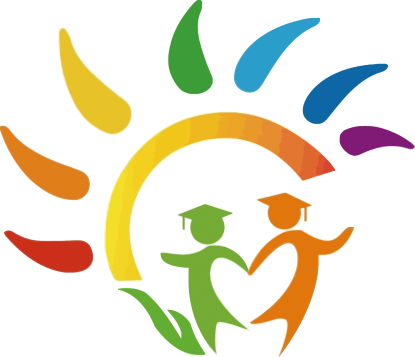 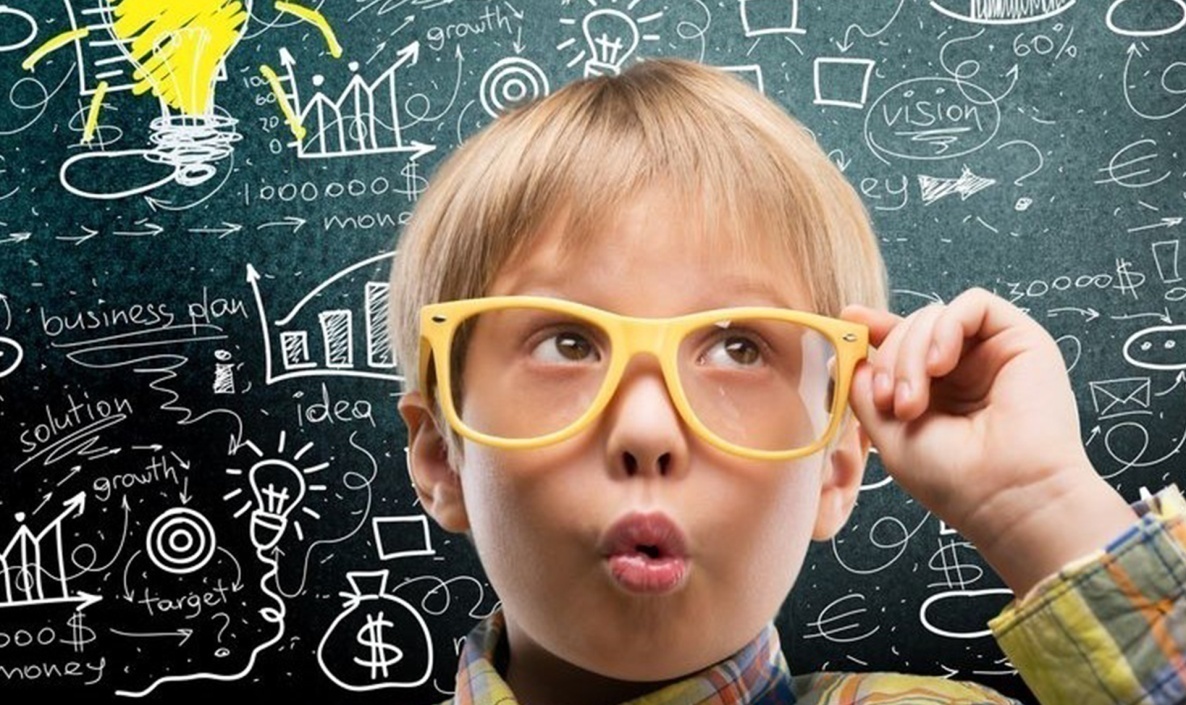 Диагностика одаренности как многоуровневая система
Заместитель заведующего по ВМР
Мальгина О.А.
[Speaker Notes: Оригинальные шаблоны для презентаций: https://presentation-creation.ru/powerpoint-templates.html 
Бесплатно и без регистрации.]
Одаренный ребенок – это ребенок, который выделяется яркими, очевидными, иногда выдающимися достижениями (или имеет внутренние предпосылки для таковых) в том или ином виде деятельности. С целью изучения и анализа потенциальных возможностей личности ребенка, предпосылок его психического, физического и духовного развития дошкольному учреждению необходимо осуществлять психолого-педагогическое сопровождение, задачей которого является создание психолого-педагогических условий для полноценного развития ребенка в соответствии с его потенциальными возможностями
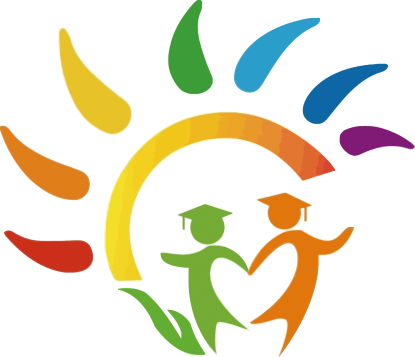 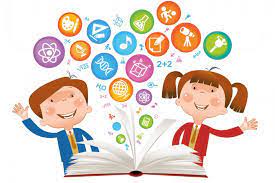 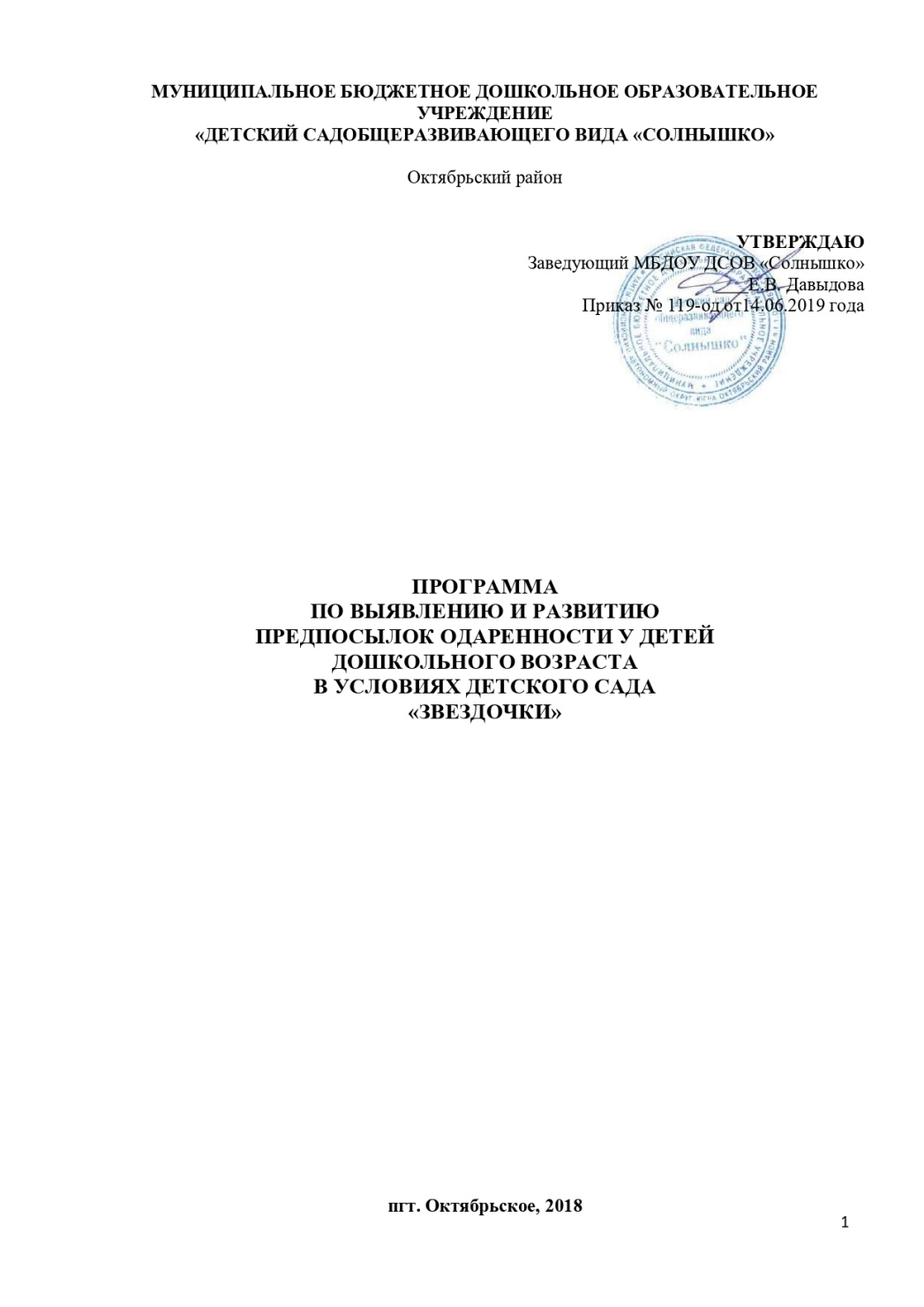 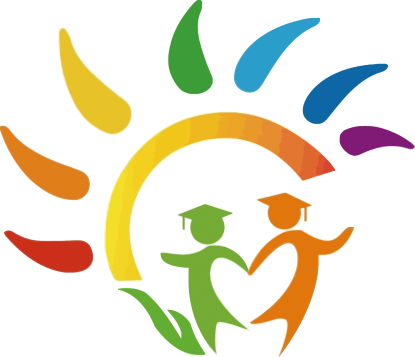 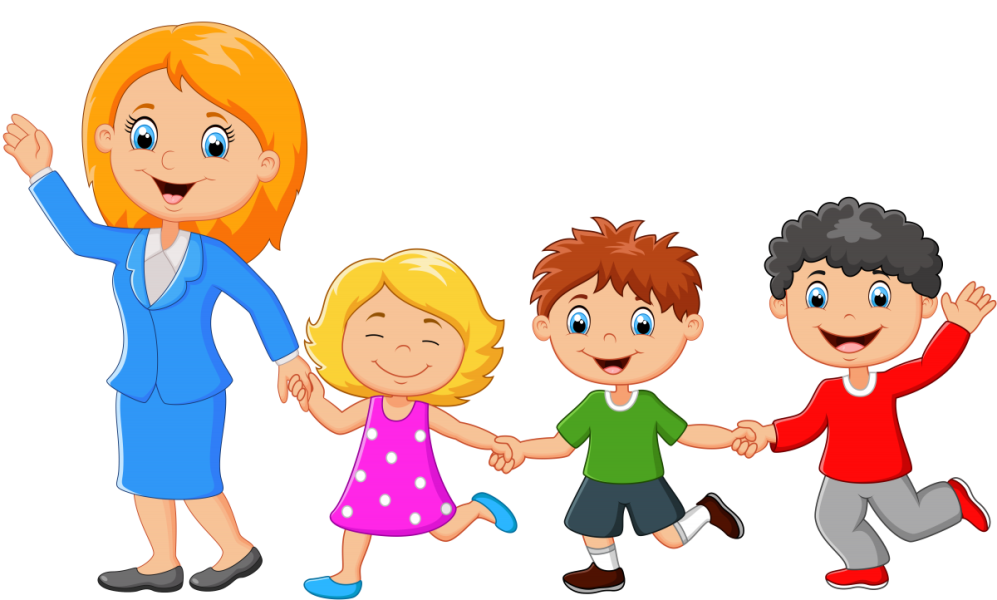 Система выявления
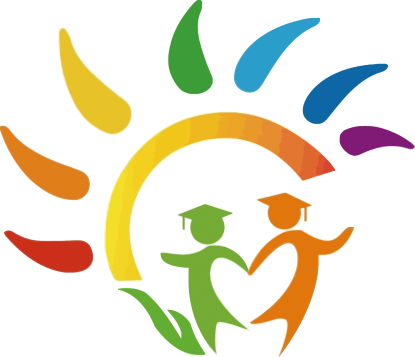 5
Выявление предпосылок одаренности
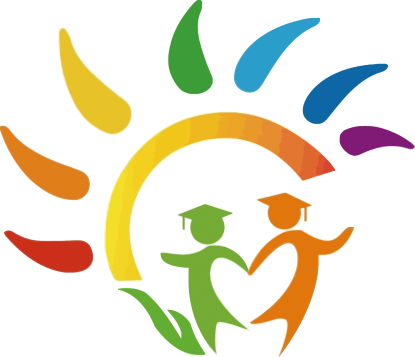 1) Педагогическая диагностика индивидуального развития ребенка (Н.В. Верещагиной)
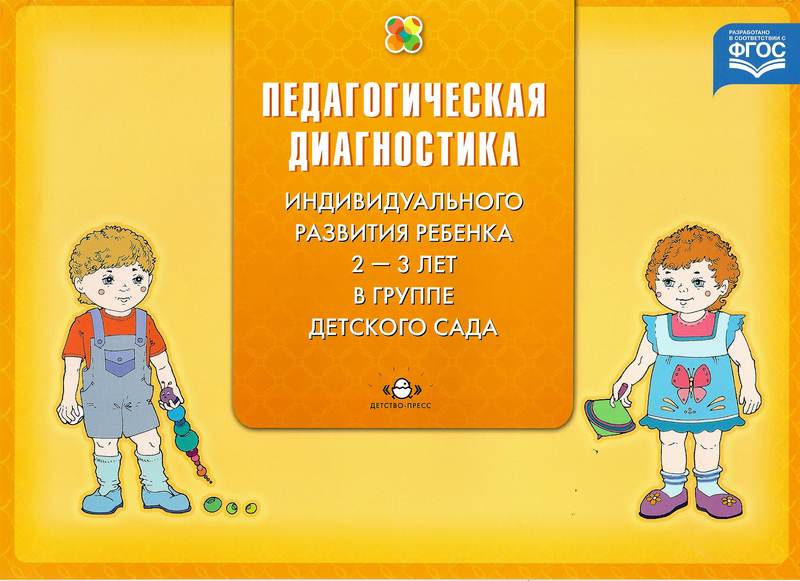 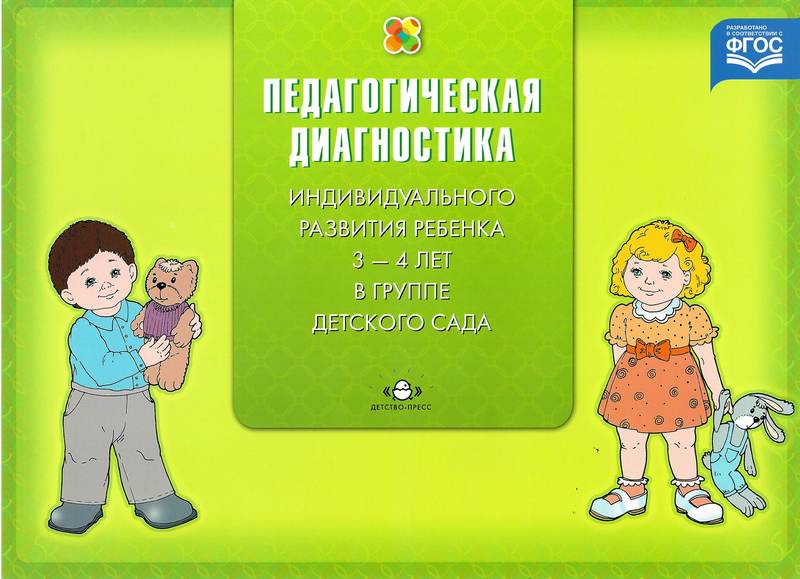 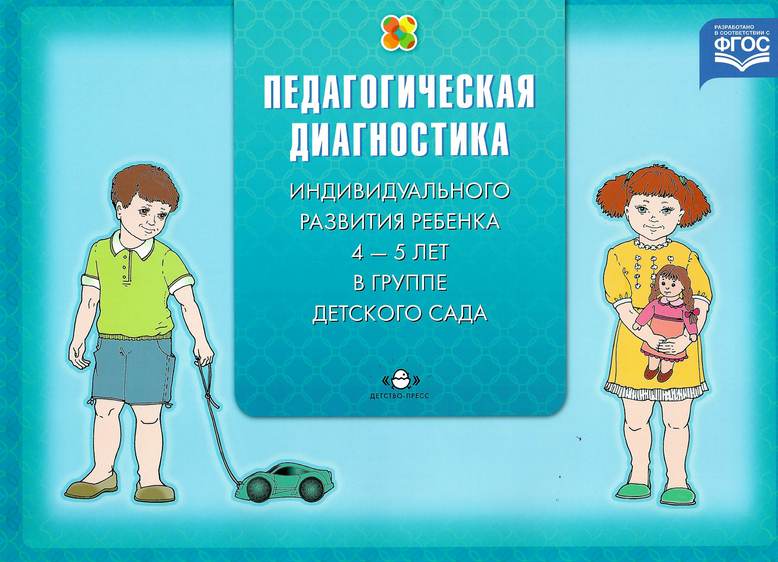 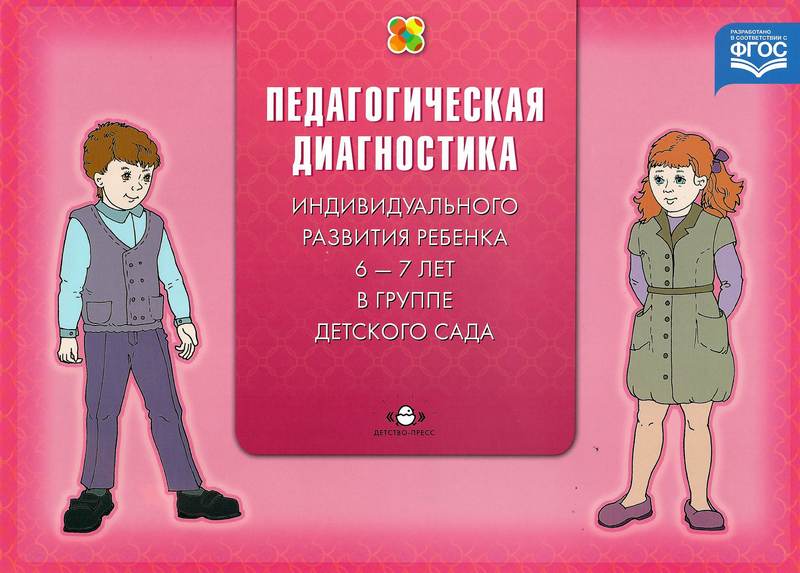 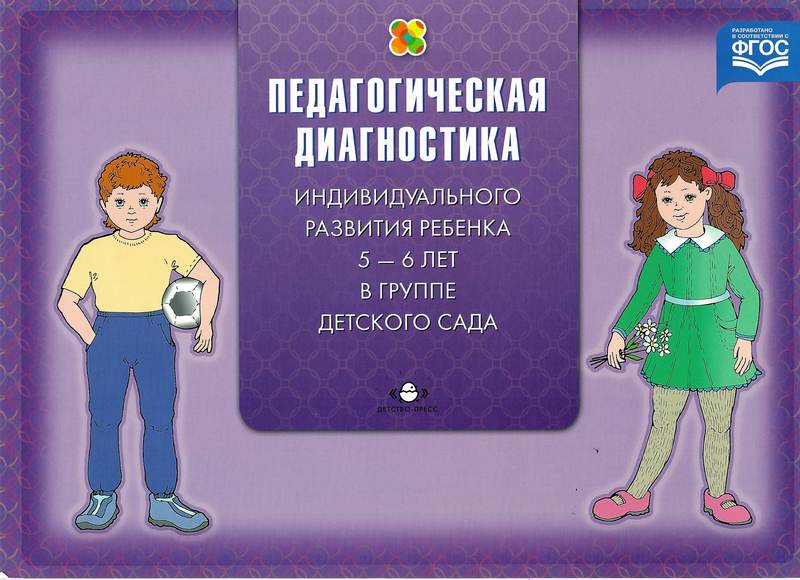 Выявление предпосылок одаренности
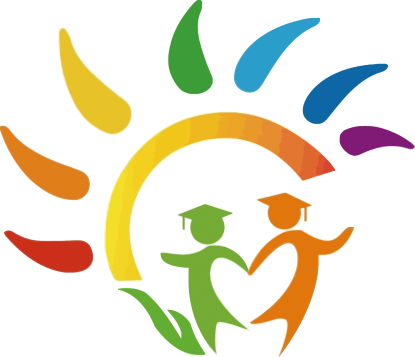 2) Диагностика одаренности
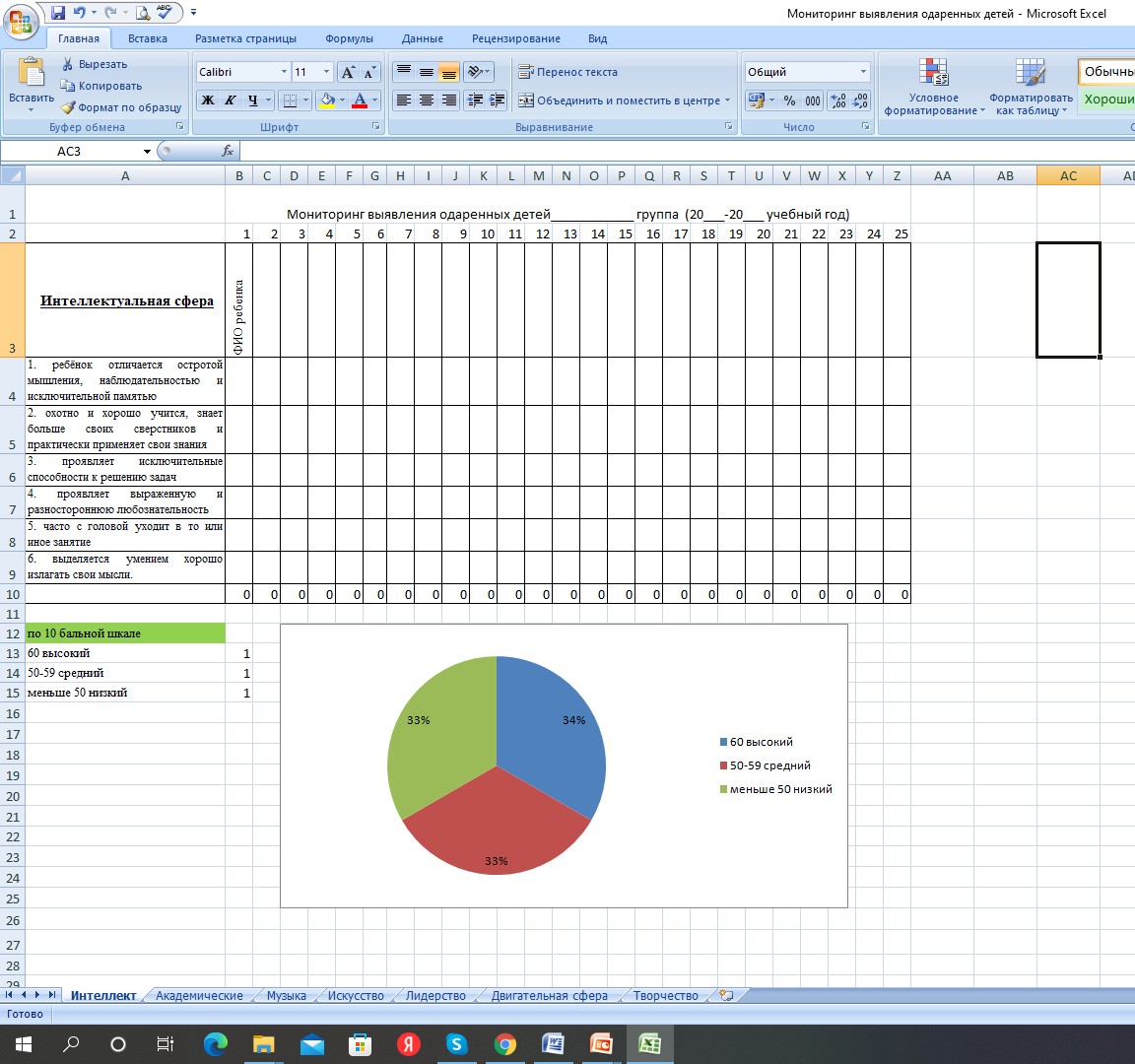 Выявление предпосылок одаренности
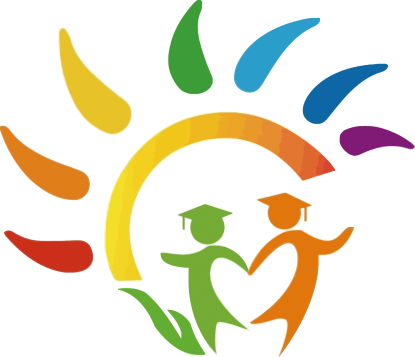 3) Анкетирование родителей
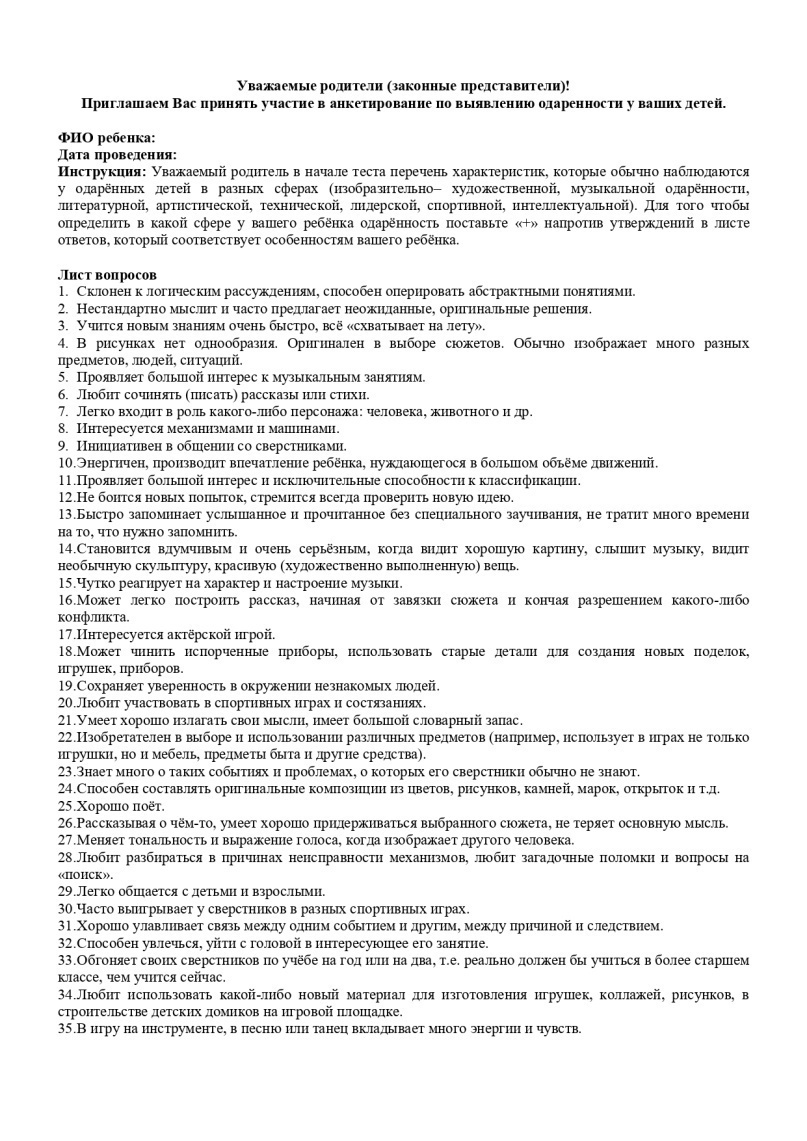 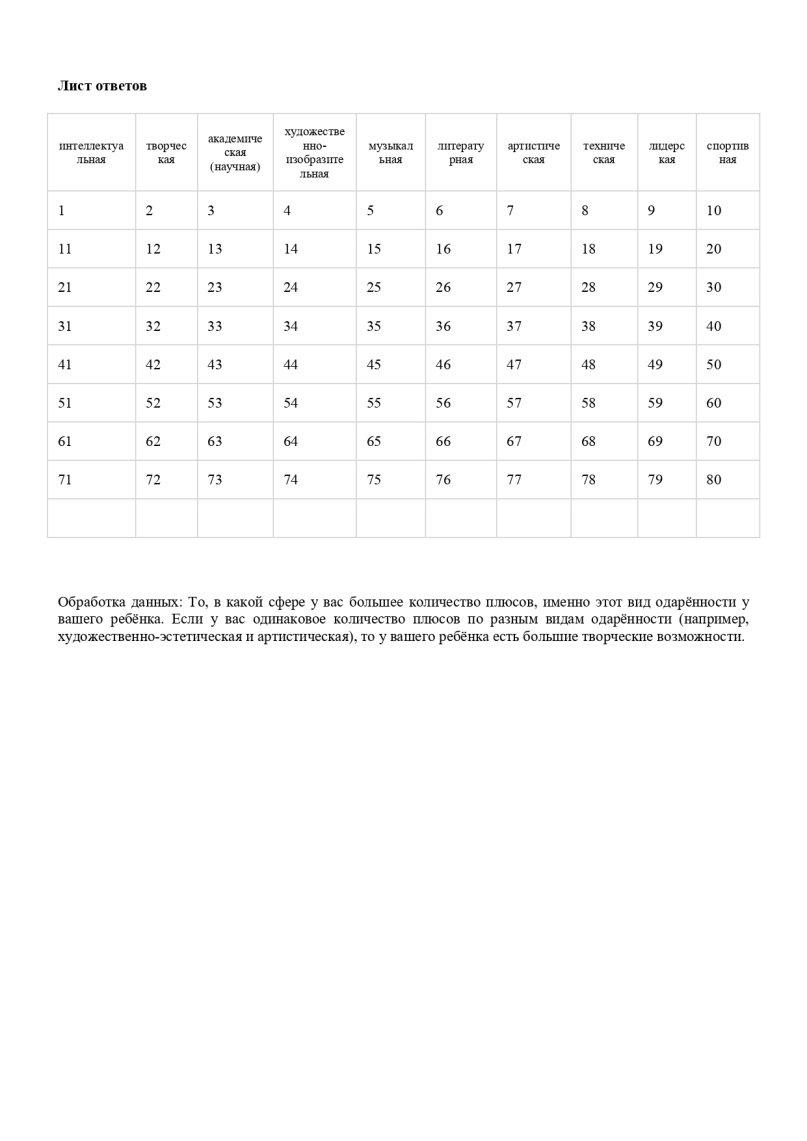 Выявление предпосылок одаренности
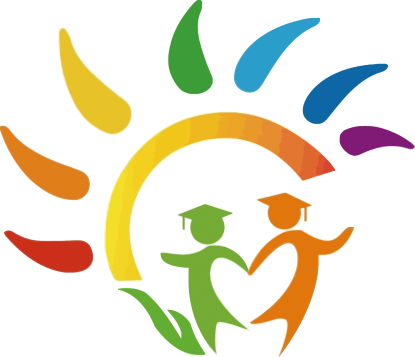 4) Непрерывная система конкурсных мероприятий
Выявление предпосылок одаренности
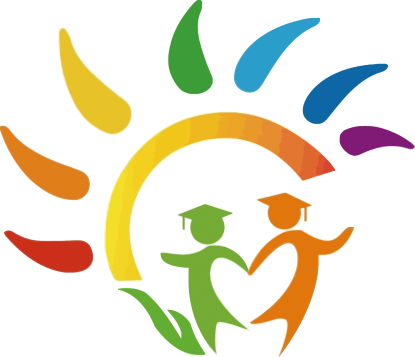 По суммарному анализу результатов педагогической диагностики, мониторинга одаренности и  анкетированию родителей, с письменного согласия родителей (законных представителей) дети с предпосылками одаренности направляются на психолого-педагогическую комиссию детского сада
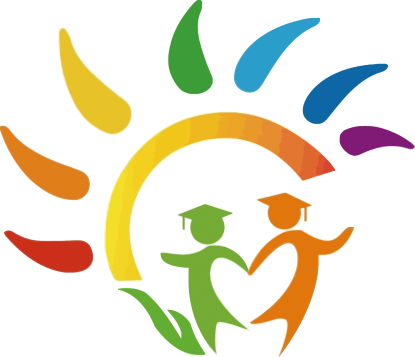 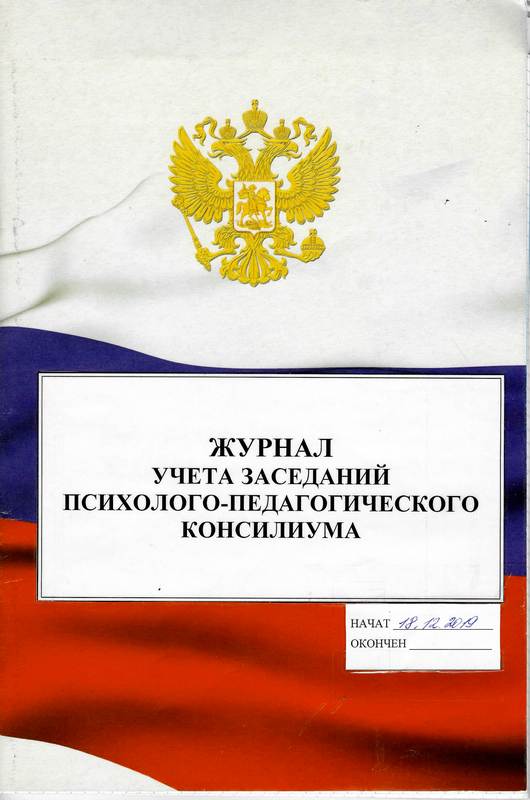 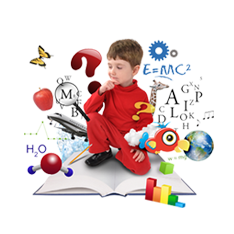 Банк - данных детей с предпосылками одаренности
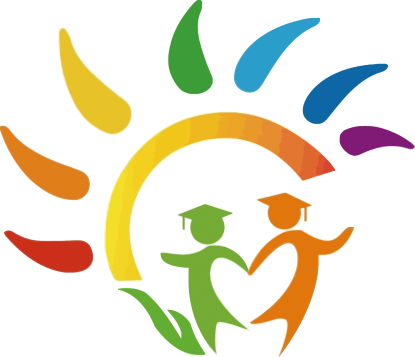 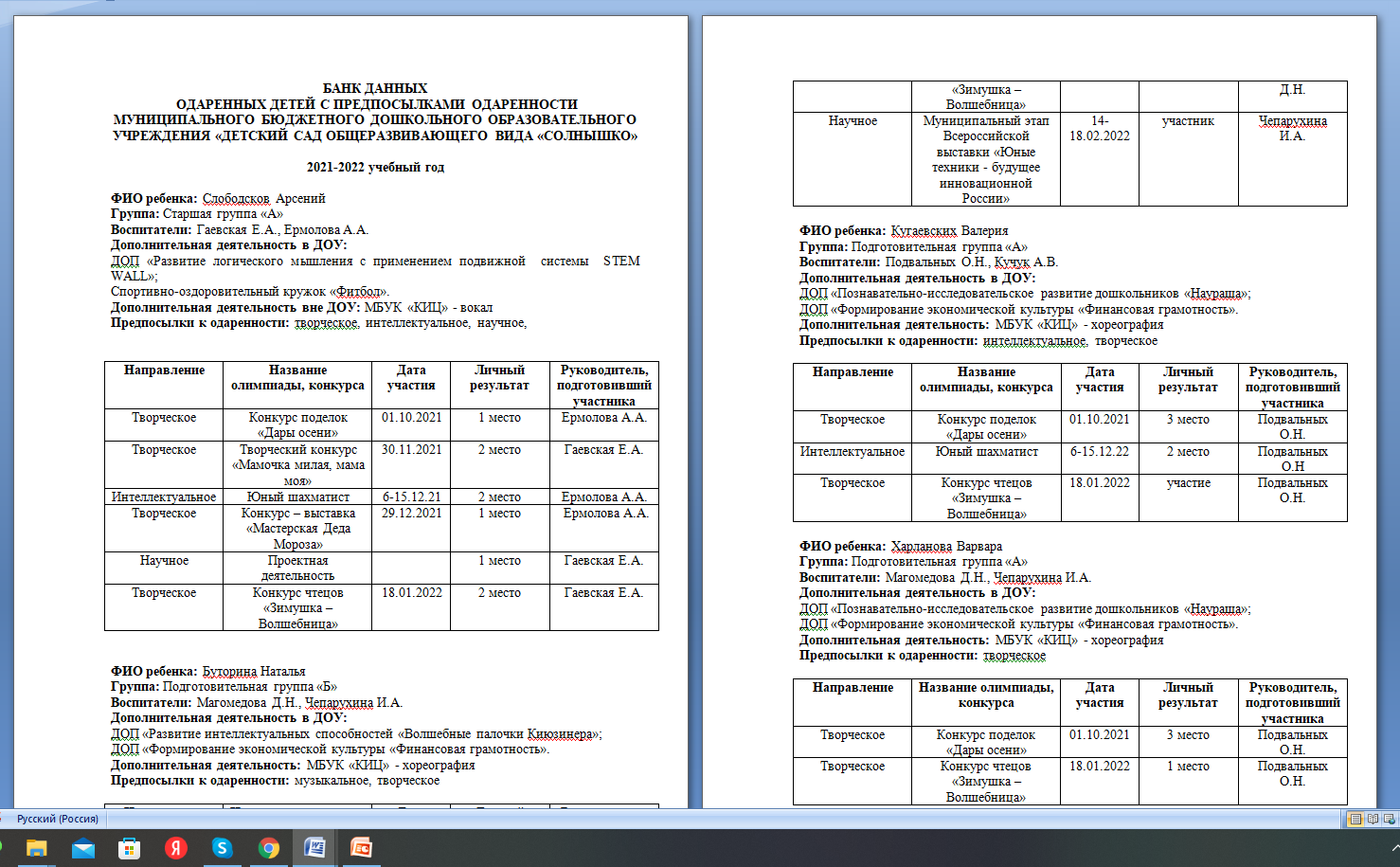 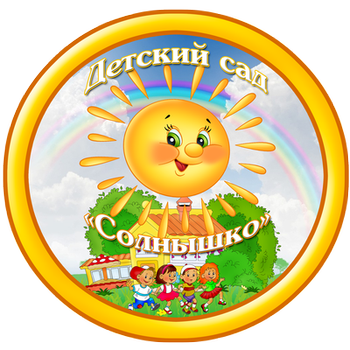 Динамика выявления детей с предпосылками одаренности по годам
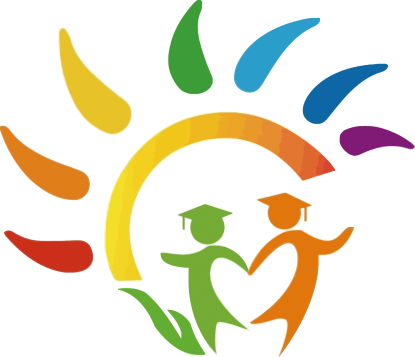 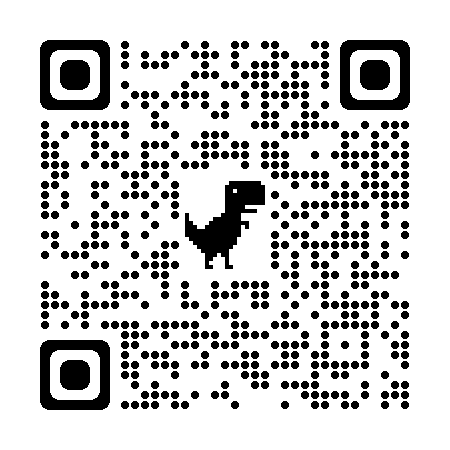 Контактная информация:
МБДОУ «ДСОВ «Солнышко»
Пгт. Октябрьское, ул. Пионерская, д.11а
Тел. 8(34678)2-11-80, 2-11-82
E-mail: sol-ds@oktregion.ru
Официальный сайт: detsadsolnyshko.86.i-schools.ru